STRUCTURE AND FUNCTION OF CHROMOSOMES
G.Swapna
Lecturer in Botany
DEFINITION OF CHROMOSOME
It is a combination of two words, i.e., “Chroma”-means ‘colour’ and “Somes”-means ‘body’.

     So the coloured thread like bodies present in the nucleoplasm of the living cells, which helps in the inheritance (transmission) of characters  in form of Genes from generation to generation are known as CHROMOSOMES.
NUMBER OF CHROMOSOMES
The number of chromosomes per organism is always a definite number, Which is said as Diploid (2n) no., but gametes, sperms, ova etc. carry Haploid (n) number.  Some examples are given below.

	Name of the	Diploid No.	Name of the	Diploid No.		
              organism	   (2n)                   organism	   (2n)

	Human beings ---- 46		  Onions     -----	    16
	Cat                   ---- 38		  Corn         -----	    20
PHYSICAL   STRUCTURE
Size varies from 1 to 30 micron in length and diameter from 0.2          to 2 micron.
CENTROMERE:- The non-stainable part of the chromosome making a primary constriction.
CHROMATIDS:- Two chromatids join at the centromere to form a chromosome.
CHROMONEMA:- In each chromatid, there are two longitudinal chromonemata coiled with each other.
CHROMOMERES:- In each chromonemata, there are “bead” like chromomeres  present through out the coil.
GENES:- Each chromomeres contains genes, the unit of inheritance of character.
SATELLITE:- In some chromosomes a round and elongated satellite is present.
CONSTRICTION:- Presence of centromere shows the primary constriction. But in some cases there is an additional Secondary Constriction.
SURFACE  VIEW
CENTROMERE
LONG ARM
TYPES OF CHROMOSOMES
TELOCENTRIC:- The centromere is     
     present at the end of the chromosomes.
SHORT ARM
CENTROMERE
2. ACROCENTRIC:-The centromere is almost terminal. It has one large and another very small arm.
LONG ARM
TYPES OF CHROMOSOMES(CONTINUED)
3. SUB-METACENTRIC:- Here the centromere is not at the middle position of the chromosomes. So the arms are unequal and it is ‘L-Shaped’ in  appearance.
SHORT ARM
CENTROMERE
LONG ARM
TWO EQUAL ARMS
4. METECENTRIC:- The centromere is at the middle position. So the arms are equal and it is ‘V-Shaped’ in appearance.
CENTROMERE
CHEMICAL STRUCTURE
Chemically the chromosomes are made of proteins and nucleic acids.

PROTEINS          It is mainly Protamines, Histones and smaller amount of acidic proteins.

NUCLEIC ACIDS         It is de-oxy ribose Nucleic Acids (DNA).  Genes are nothing but the segments of DNA.
NB:- For brief notes about DNA structure, “Open the Hyperlink at Right End.”
CLICK
HYPERLINK
FUNCTION OF CHROMOSOMES
FUNCTION OF CHROMOSOMES
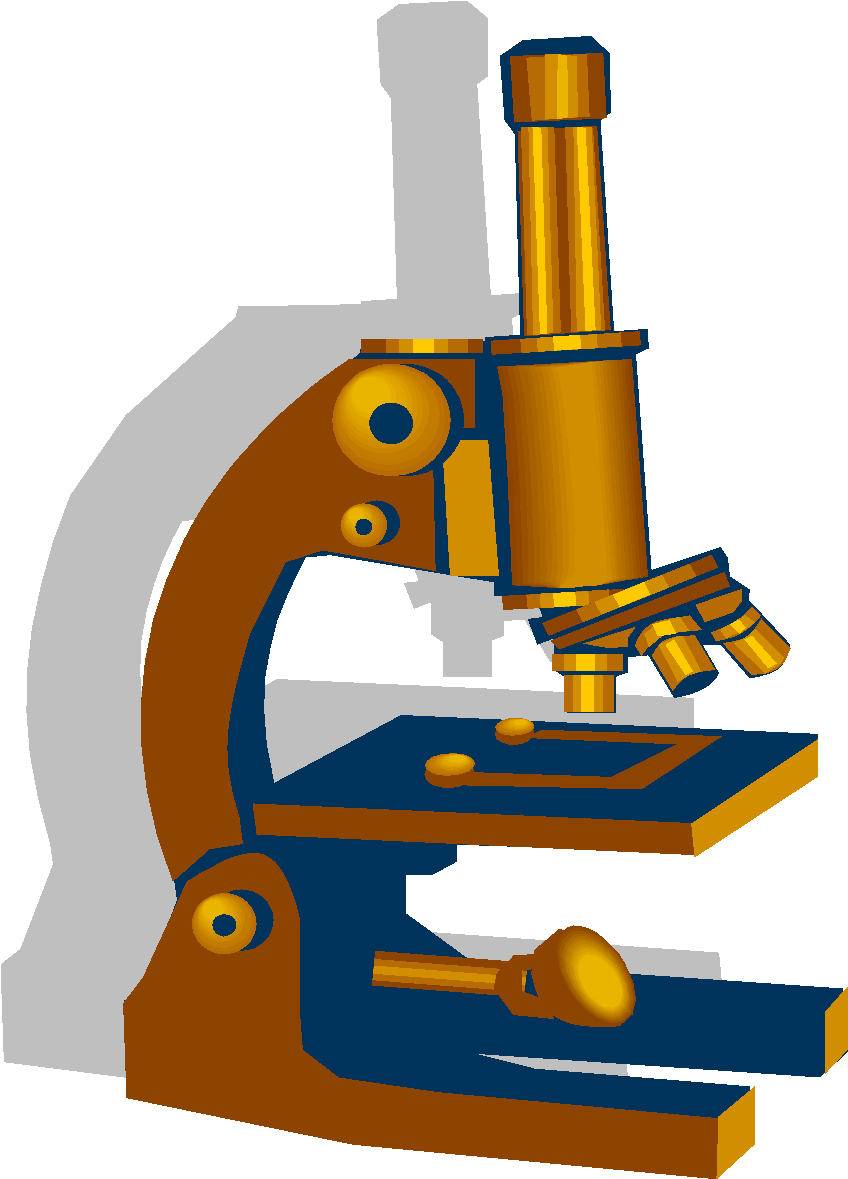 [I]- The chromosomes are capable of self-duplication.  During duplication process the DNA strands unwind.  As unwinding starts, each template of DNA forms its complementary strand in double-helix nature.  The conversion of the old DNA molecule into two new molecules, helps in duplicating the chromosomes.
SELF       DUPLICATION       OF          DNA            MOLECULE 
 (IT HELPS IN THE DUPLICATION OFCHROMOSOMES )
Two separate DNA molecules formed having an old and a new strand
Single DNA molecule in double helical structure
Mother templates unwind and new complementary strands originate
Unwinding continues along with new template formation
Function of chromosomes (continued)…
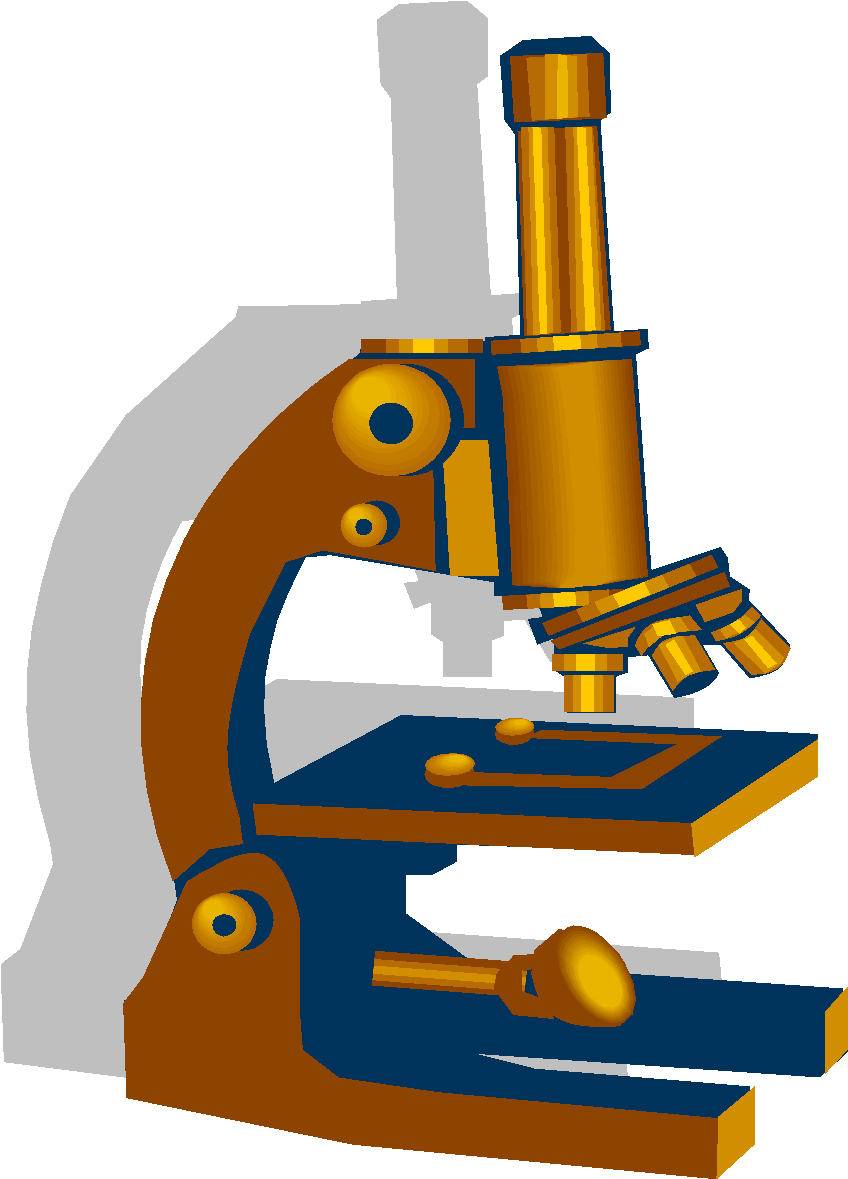 [II]- They help in expression of different characters in an  organism by synthesizing proteins in cells. A definite protein is accumulated to produce a definite character.
Function of chromosomes (continued)…
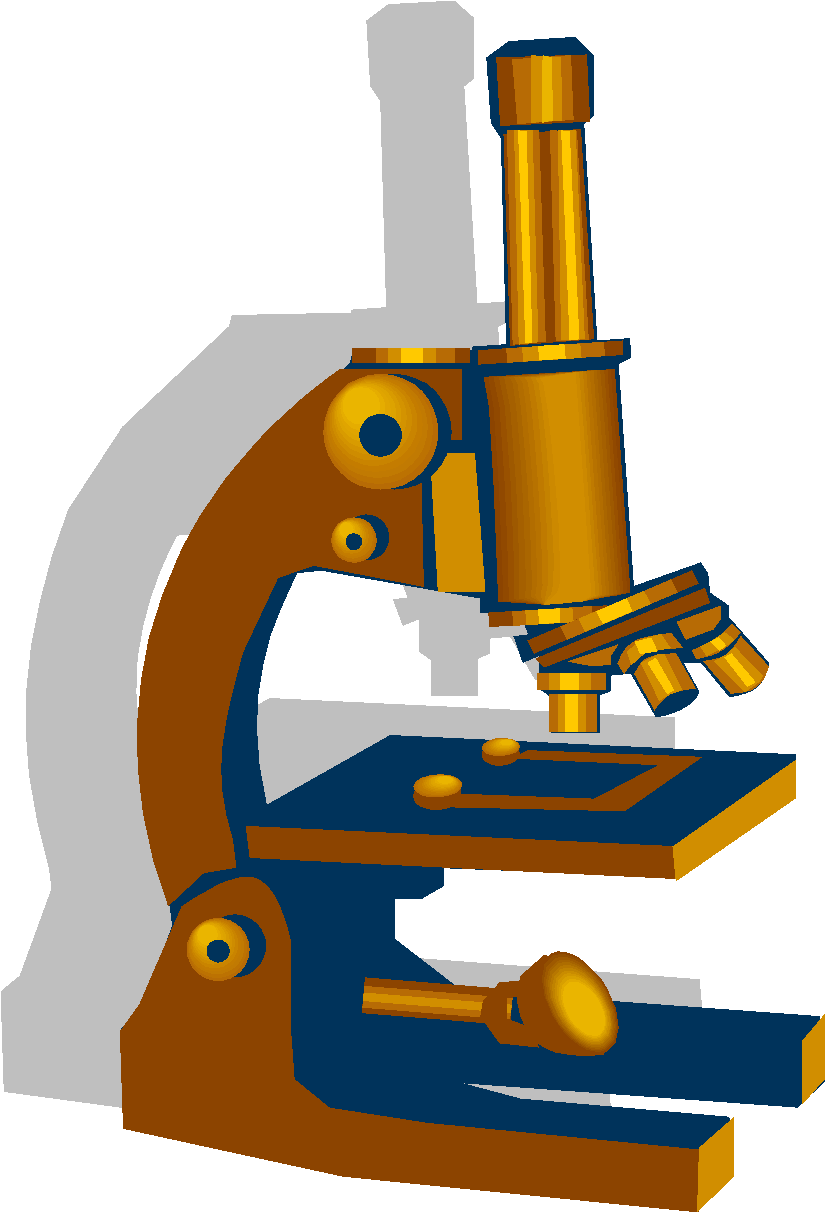 [III]- As carrier of genes they transmit characters from          generation to generation ,  i.e. parents to offspring.
[IV]- The chromosomes control the physiological and         biochemical processes in the body of the organism.
Thank You